90
100
80
110
70
80
110
70
120
120
60
130
60
130
4
4
50
50
140
140
40
150
40
150
30
30
160
গ
ম
ত
স্বা
160
3
3
20
20
170
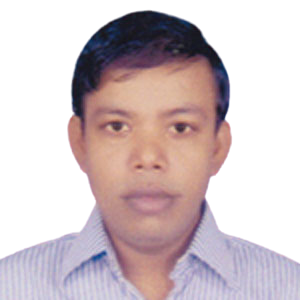 170
M
10
10
0
2
1
4
6
5
7
3
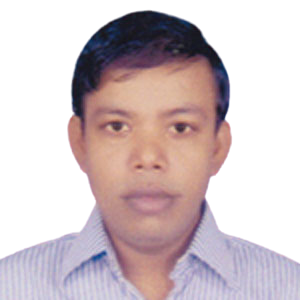 180
180
0
0
2
2
Barun
1
1
1
2
3
4
1
2
3
0
পরিচিতি
বরুণ দেবনাথ  
সহকারি শিক্ষক (আইসিটি) 
হারতা স্কুল এন্ড কলেজ
হারতা, বরিশাল।  
ইমেইলঃ barundebnath2@gmail.com
মোবাইলঃ ০১৭40629386
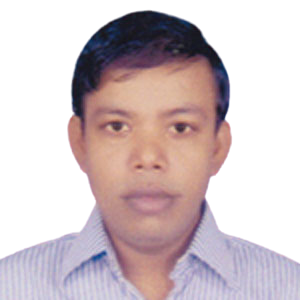 বিষয়ঃ গণিত
অধ্যায়ঃ অষ্টম
শ্রেণীঃ নবম-দশম
A
লক্ষ্য করঃ
বৃত্ত
ত্রিভুজের অভ্যন্তরে বৃত্ত
C
B
লক্ষ্য করঃ
অন্তঃকেন্দ্র
অন্তঃবৃত্ত
আজকে যা শিখতে পারবেঃ
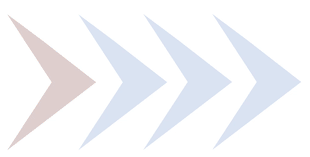 অন্তঃকেন্দ্র কী তা ব্যাখ্যা করতে পারবেঃ
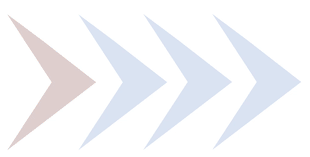 যেকোন ত্রিভুজের অন্তঃবৃত্ত আঁকতে পরবেঃ
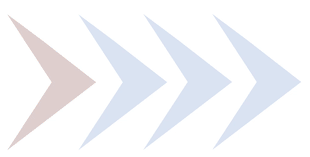 প্রদত্ত উপাত্ত হতে কম্পাস ও রুলারের সাহায্যে অন্তঃবৃত্ত আঁকতে পারবে।
[Speaker Notes: ভ]
একক কাজঃ
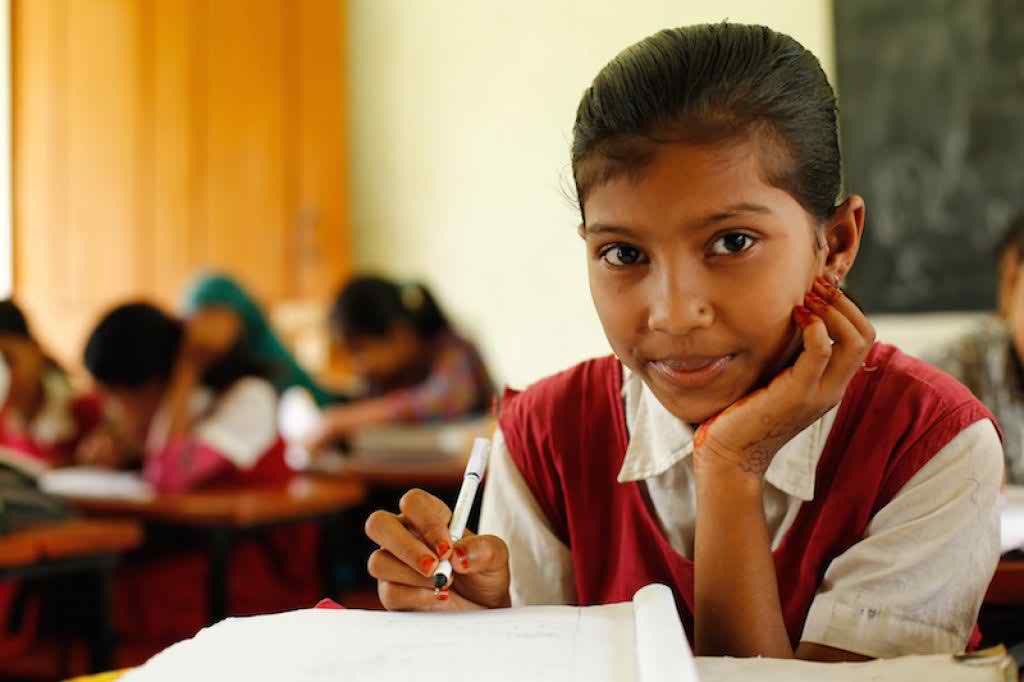 অন্তঃকেন্দ্রের সংজ্ঞা দাও ।
স্কেল ও পেন্সিলের সাহায্যে যে কোন ত্রিভুজের মধ্যে বৃত্ত এঁকে দেখাও।
কোন নির্দিষ্ট ত্রিভুজের অন্তঃবৃত্ত আঁকতে হবেঃ
A
C
B
A
অঙ্কনের বিবরণঃ
মনেকরি,  তারা O বিন্দুতে ছেদ করে।
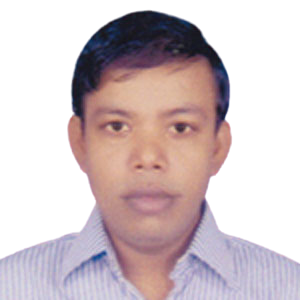 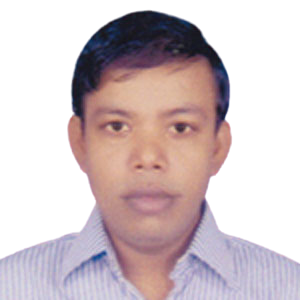 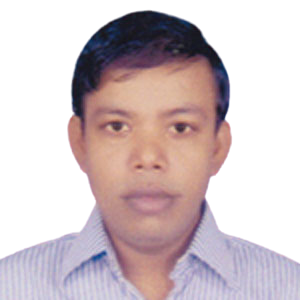 L
M
O
0
0
0
2
2
2
1
1
1
4
4
4
6
6
6
5
5
5
7
7
7
3
3
3
 এর O থেকে BC এর ওপর OD লম্ব আঁকি। এবং মনেকরি, তা BC কে D বিন্দুতে ছেদ করে।
O কে কেন্দ্র করে  OD এর সমান ব্যাসার্ধ নিয়ে একটি বৃত্তচাপ আঁকি।
B
C
D
 তাহলে, এই বৃত্তটিই নির্ণেয় অন্তঃবৃত্ত।
মূল্যায়নঃ
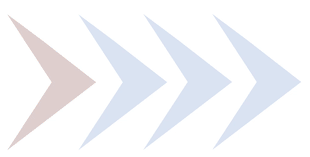 যে কোন ত্রিভুজের বাহুগুলো স্পর্শ করে ভিতরে অঙ্কিত বৃত্তকে বলে? 
     (সঠিক উত্তরটি জানতে ক্লিক করুণ।)
ক) অন্তঃবৃত্ত
সঠিক উত্তর
খ) অধিবৃত্ত
দুঃখিত ভুল উত্তর
গ) পরিবৃত্ত
দুঃখিত ভুল উত্তর
ঘ) বহিঃবৃত্ত
দুঃখিত ভুল উত্তর
[Speaker Notes: অ]
মূল্যায়নঃ
বৃত্তের উপচাপে অঙ্কিত কোণকে কী বলে?
            (সঠিক উত্তরটি জানতে ক্লিক করুণ।)
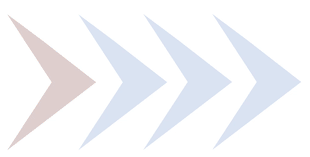 ক) সমকোণ
দুঃখিত ভুল উত্তর
খ) সূক্ষ্মকোণ
দুঃখিত ভুল উত্তর
গ) স্থূলকোণ
সঠিক উত্তর
ঘ) প্রবৃদ্ধকোণ
দুঃখিত ভুল উত্তর
[Speaker Notes: অ]
মূল্যায়নঃ
বৃত্তে অন্তর্লিখিত চতুর্ভুজের যে কোনো দুইটি বিপরীত কোনের সমষ্টি কত?   
     (সঠিক উত্তরটি জানতে ক্লিক করুণ।)
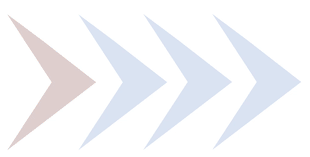 ক) ১৫০ ডিগ্রি
দুঃখিত ভুল উত্তর
খ) ১০০ ডিগ্রি
দুঃখিত ভুল উত্তর
গ) ১৮০ ডিগ্রি
সঠিক উত্তর
ঘ) ২০০ ডিগ্রি
দুঃখিত ভুল উত্তর
[Speaker Notes: অ]
মূল্যায়নঃ
যে কোন বৃত্তের -
(সঠিক উত্তরটি জানতে ক্লিক করুণ।)
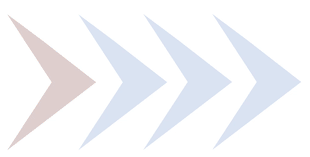 i) একটি অন্তঃবৃত্ত আঁকা যায়।
ii) একটি বহিঃবৃত্ত আঁকা যায়।
iii) একটি ভরকেন্দ্র থাকে ।
নিচের কোণটি সঠিক?
ক) i ও  ii
দুঃখিত ভুল উত্তর
খ) i ও  iii
দুঃখিত ভুল উত্তর
গ) ii ও  iii
দুঃখিত ভুল উত্তর
ঘ) i , ii  ও  iii
সঠিক উত্তর
[Speaker Notes: অ]
বাড়ির কাজঃ
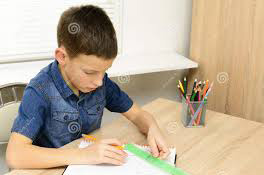 সৃজনশীল প্রশ্নঃ
একটি ত্রিভুজের তিনটি বাহু যথাক্রমে ৪ সে.মি. , ৫ সে.মি. ও ৬ সে.মি.

ক.	ত্রিভুজটি অঙ্কন কর।
খ. ত্রিভুজটির অন্তঃবৃত্ত অঙ্কন কর।
গ.	ত্রিভুজের অন্তঃবৃত্ত ও পরিবৃত্ত আঁক।